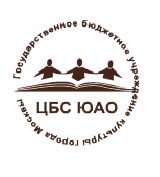 6+
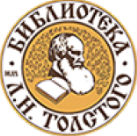 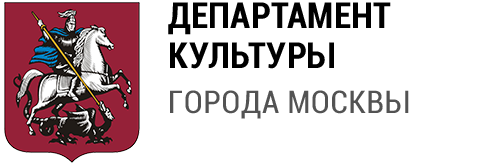 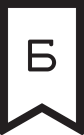 ГБУК г.Москвы ЦБС ЮАО 
Центральная библиотека №136 им.Л.Н.Толстого
(Коломенский проезд, д.21)
Девчонки и мальчишки! Все - на встречу с книжкой!!!
Приглашаем вас провести весёлые каникулы  в нашей библиотеке!!!
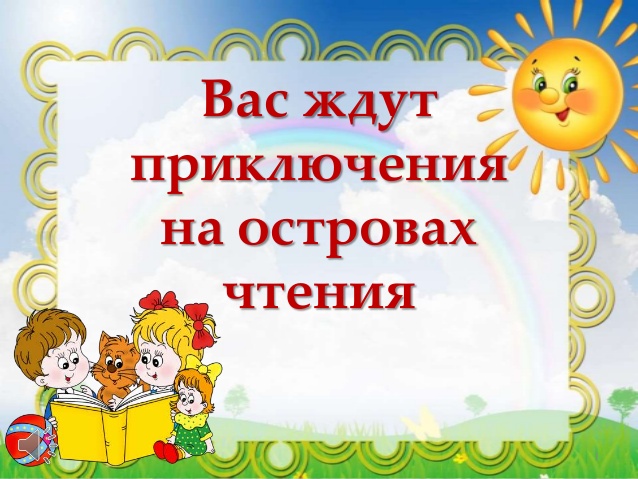 Ежедневно с 10.00 до 13.00  
 вас ждут  увлекательные 
приключения   в стране чтения,  
творческие мастер-классы, 
весёлые игры, викторины, 
конкурсы и множество призов!!!
                        Ребята, приходите
                     и приводите 
                    своих друзей!!!
                      Мы ждём вас!
Дополнительная информация и справки по тел.: 
8(499)616-44-11